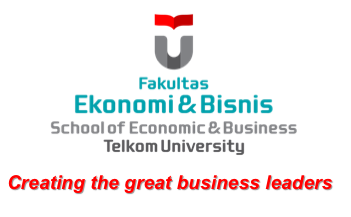 BAB VII
KEKUASAAN DAN POLITIK
Sumber : Perilaku Organisasional
Dr. Sopiah, MM., M.Pd.
Model dan Sumber Kekuasaan dalam Organisasi
Model Kekuasaan ada dua :
Sumberdaya 
Kontingensi
Sumber Kekuasaan ada lima :
Legitimasi
Penghargaan
Keahlian
Kharismatik
Paksaan
Peran Informasi dalam Kekuasaan
Substitutability
	Kekuasaan menjadi sangat kuat, manakala suatu pihak memegang monopoli 	nilai sumber daya. Sebaliknya, kekuasaan menurun manakala jumlah 	sumber daya alternatif dari sumber daya yang bersifat kritis meningkat.
Sentralisasi
Visibility
Etika dalam Politik Keorganisasian
Memerankan sifat uilarian
Menghormati hak-hak individu
Menghargai persamaan hukum
Jenis-Jenis Kegiatan Politik dalam Organisasi
Menyerang atau menutup mata terhadap pihak lain
Selektif dalam mendistribusikan informasi
Mengendalikan saluran informasi
Membentuk koalisi
Managing Impressions